Приют, сияньем муз одетый…
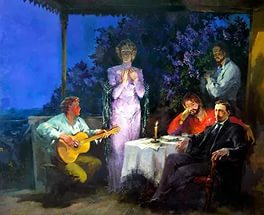 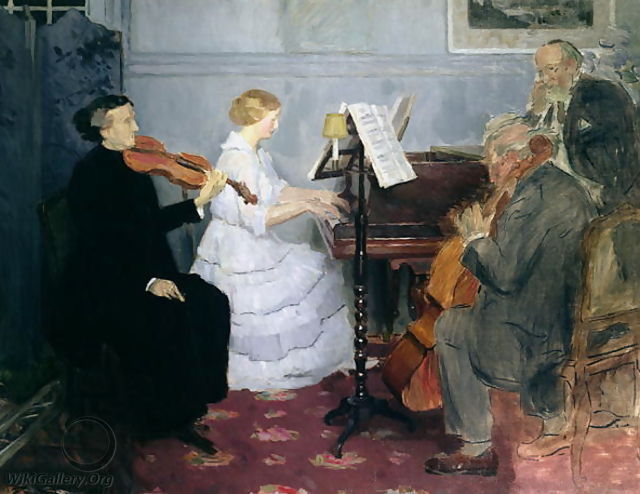 В ХIХ веке в дворянских семьях часто устраивали вечера домашнего музицирования. Такие вечера были не редкостью и у соседей А.Пушкина по имению в Тригорском.
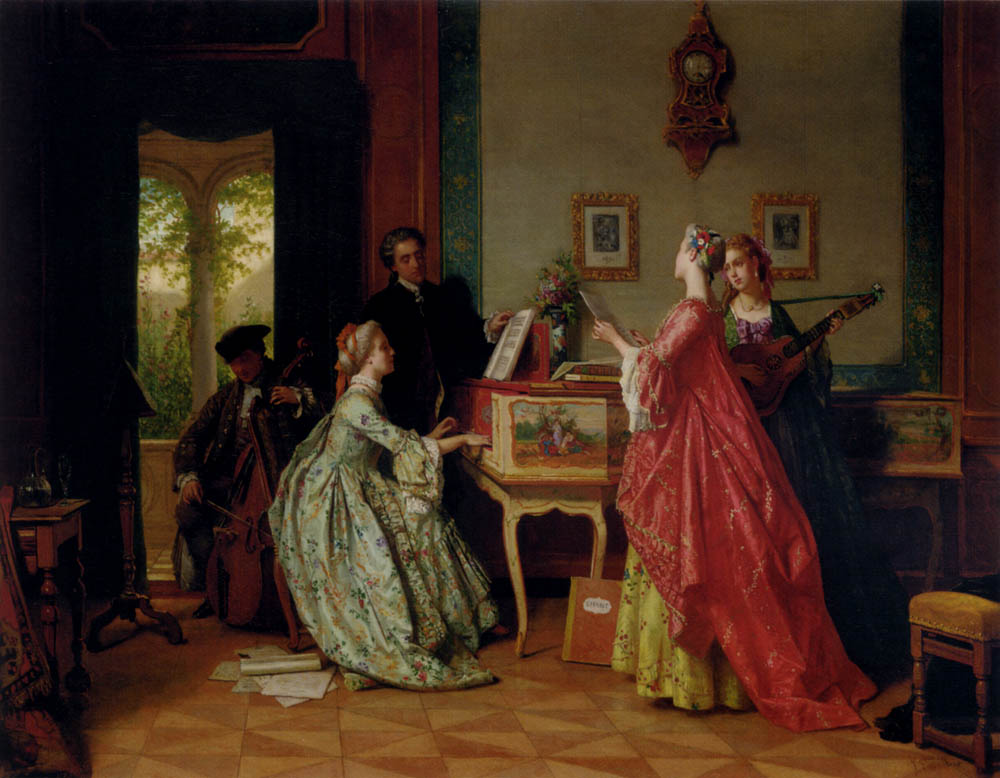 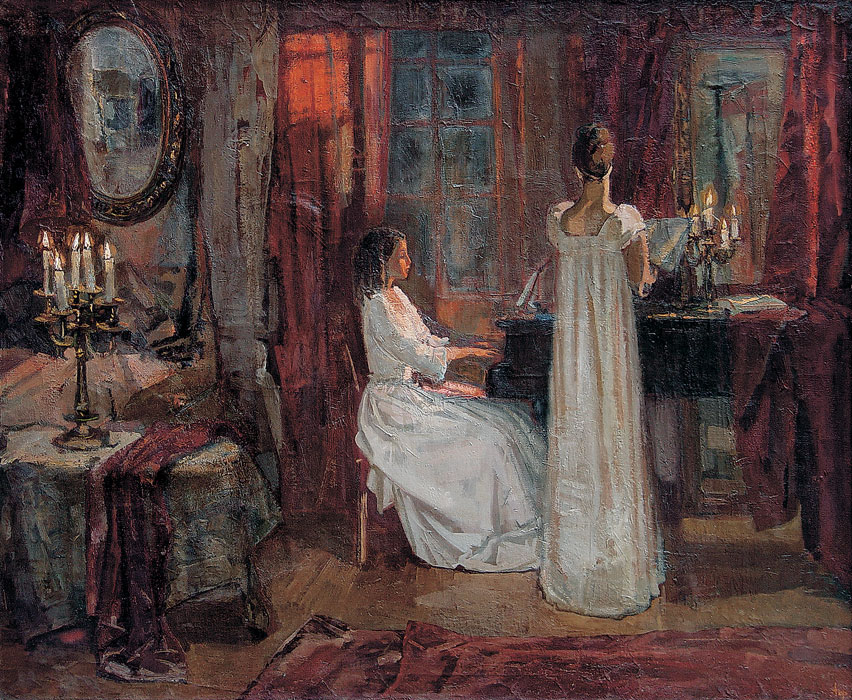 Тригорское - имение ближайших соседей и друзей Пушкина Осиповых-Вульф.
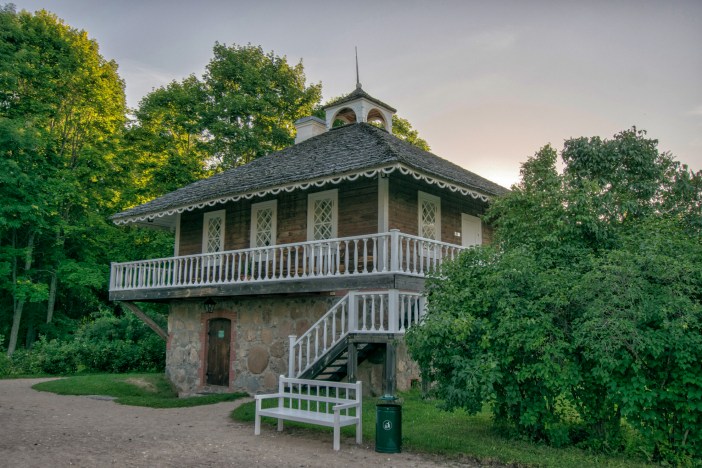 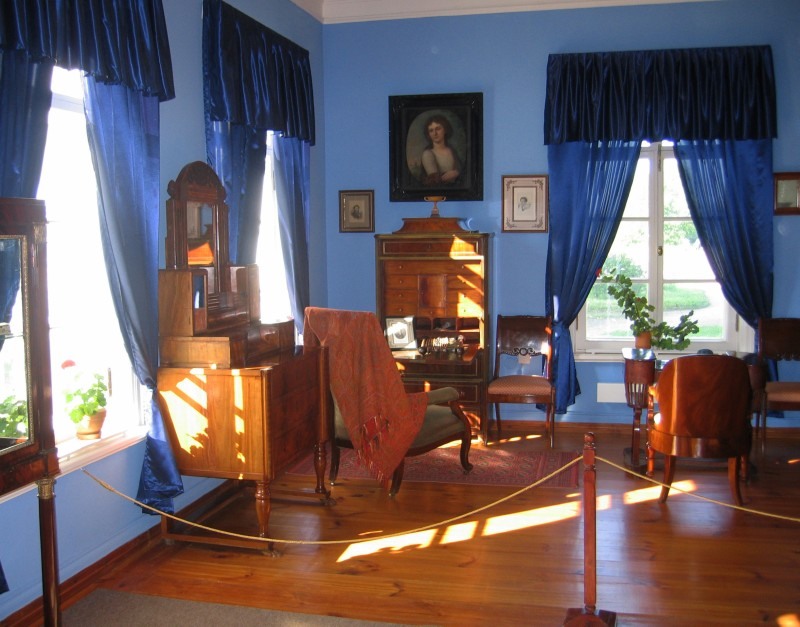 На вечерах домашнего музицирования звучала популярная музыка того времени.
В сопровождении гитары исполнялись русские романсы и цыганские напевы. Молодежь обязательно танцевала.
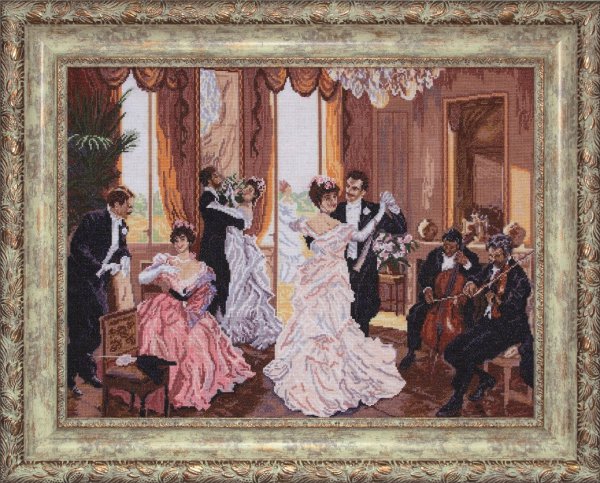 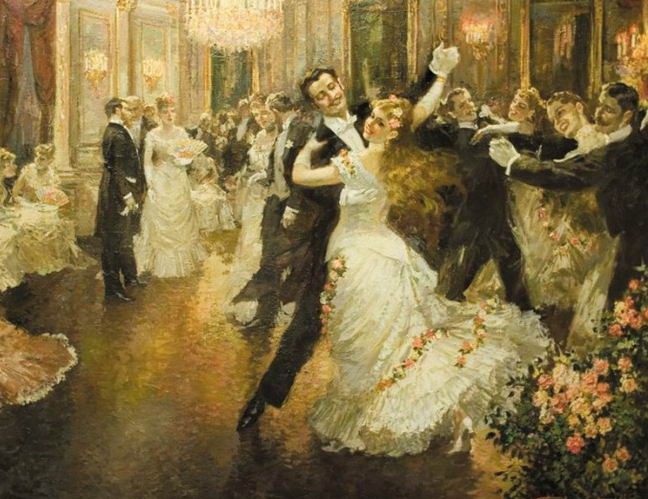 Все Тригорское распевало на итальянскую мелодию песню «Ночь весенняя дышала», слова которой написал русский поэт И.Козлов. На те же стихи М. Глинка сочинил романс «Венецианская ночь».
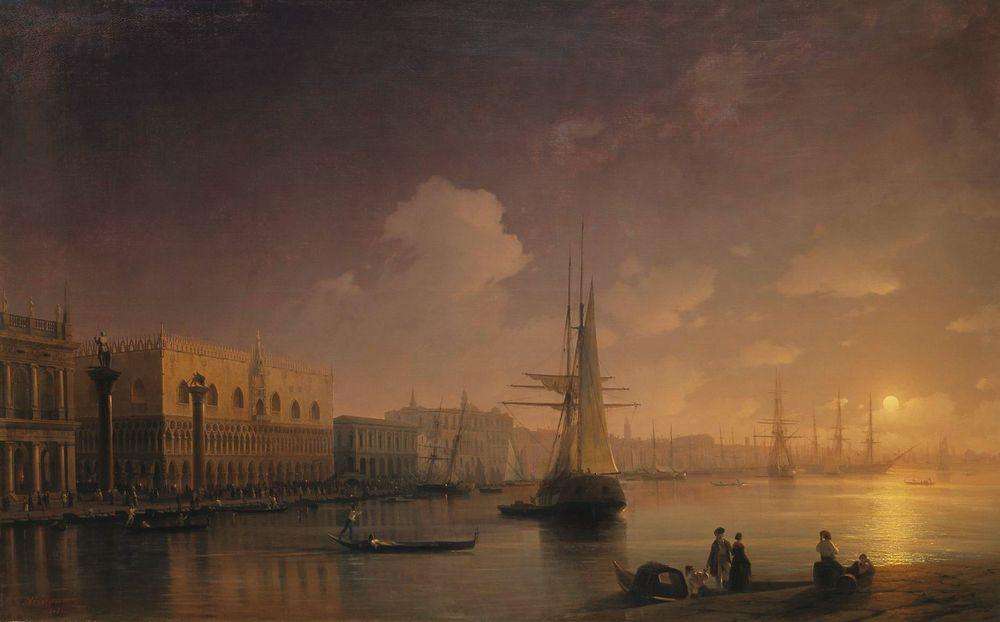 Венецианская ночь.
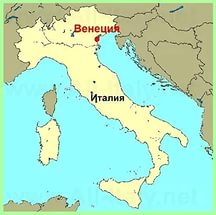 Вене́ция — город в Италии. Венеция удивительна и необыкновенна, она привлекает туристов со всего мира. Город замечателен тем, что построен на множестве морских островов...
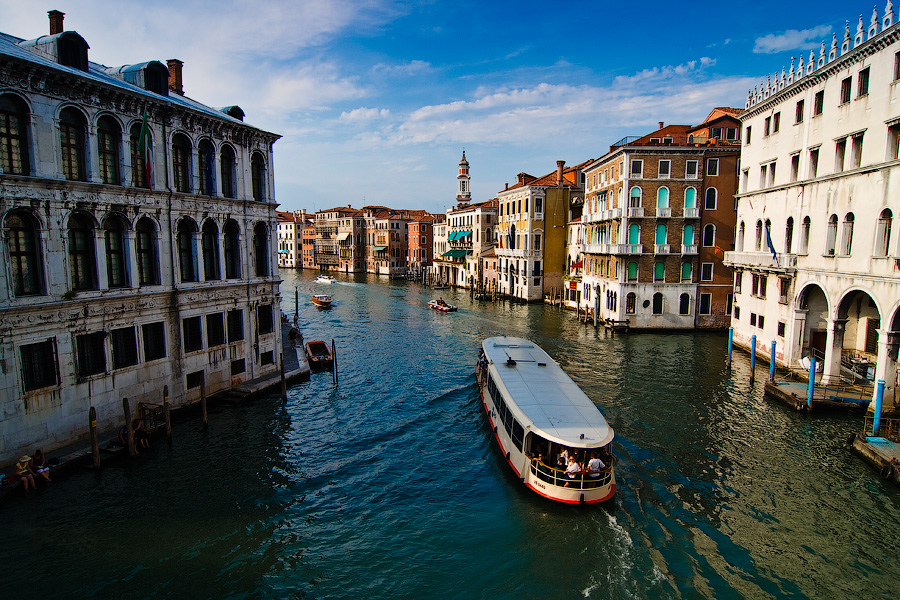 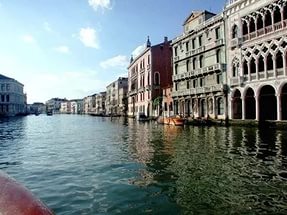 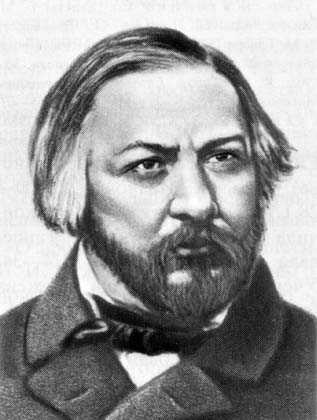 Михаил 
Иванович 
Глинка
(1804 – 1857)




Сочинил романс «Венецианская ночь»
Романс - (испанское romance), музыкально-поэтическое произведение для голоса с инструментальным сопровождением.
Послушайте романс «Венецианская ночь», обратите внимание как в сопровождении передается покачивание на волнах
Упоенья ароматаИ цветов, и свежих трав,И вдали напев ТоркватаГармонических октав,Гармонических октав.Все вливает тайно радость,Чувствам снится дивный мир,Сердце бьется; мчится младостьНа любви осенний пир,По волнам скользят гондолы,Искры брызжут под веслом,Звуки нежной баркаролыВеют легким ветерком,Веют легким ветерком.
Ночь весенняя дышалаСветлой южною красой;Тихо Брента протекала,Серебримая луной;Отражен волной огнистойБлеск прозрачных облаков,И восходит пар душистыйОт зеленых берегов,От зеленых берегов.Свод лазурный, томный рокотЧуть дробимыя волны,Померанцев, миртов шепотИ любовный свет луны,
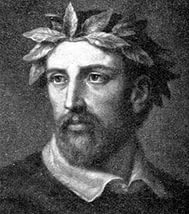 Торквато - итальянский поэт XVI века
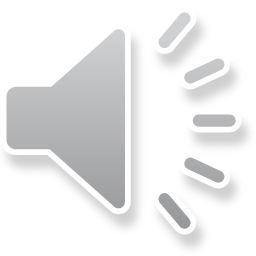 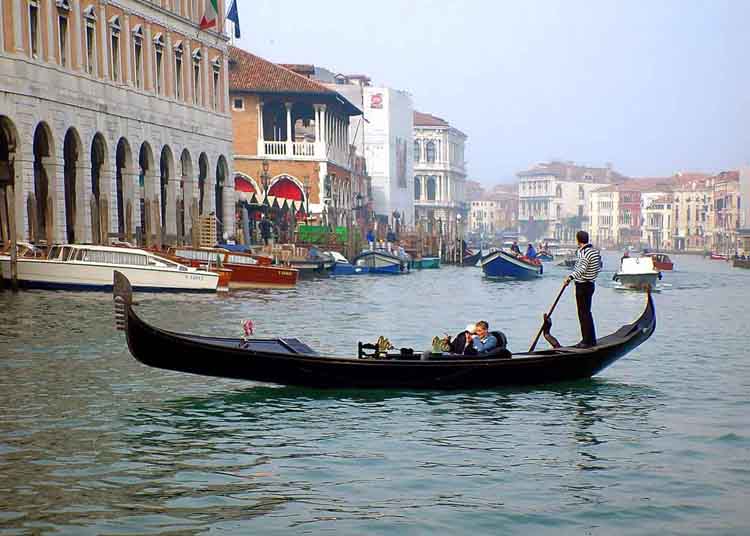 Гандола - традиционная венецианская гребная лодка. Является одним из символов Венеции.
В центре вечера – музыка и ,конечно А.Пушкин, который читает стихи. В его чтении столько музыкальности, что все присутствующие испытывают наслаждение.
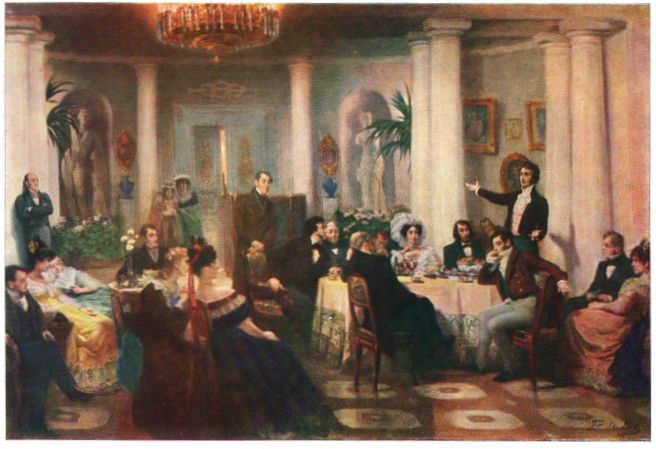 Много поэтических строк Пушкин посвятил музе: «…являться муза стала мне», «…и муза вечная со мной, хвала тебе, богиня!» и др. . Стихи А.С. Пушкина очень музыкальны.
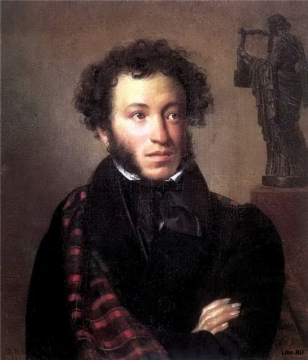 МУЗА - (греч. musa) . В Греческой мифологии - одна из девяти БОГИНЬ. покровительниц различных ИСКУССТВ и наук, вдохновлявших поэтов, художников...
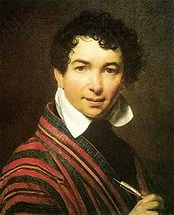 Портрет поэта А.С.Пушкина.
            Орест Адамович Кипренский.
На очном уроке нужно сдать:1. домашнее задание по вокальным произведениям на стихи Пушкина( Романсы, песни, но не оперы)2. задание по произведению «Три чуда» какие инструменты изображают и какой регистр преобладает в каждом чуде)3. записи по сегодняшнему уроку.